চার্লস ডিকেন্স
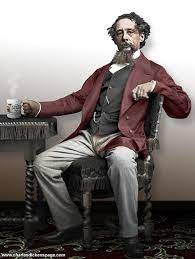 Prof. Tanmay  Sardar.
                                             Department of Bengali
                                                    Dewan Abdul Gani College
ইংরেজি সাহিত্যের সময়
১। অ্যাংলো – সাক্সন ও অ্যাংলো নরমান সাহিত্য।
২। চসারের সময় পর্ব।
৩। এলিজাবেথের সময় পর্ব । 
৪। রোম্যান্টিকের পর্ব । ১৮৩২
৫। ভিক্টোরিয়া পর্ব। ১৮৩৭
ডিকেন্সকে কেনো শ্রেষ্ঠ বলবো
১। আজস্র সৃষ্টি

২। হিউমার বা রসবোধ

৩। ইংরেজ জাতির সঙ্গে তার নিবিড় একাত্মতা।
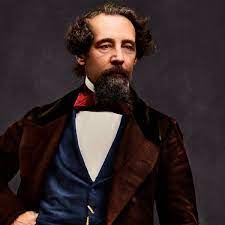 ডিকেন্সের জীবন পরিচয়
জীবন কাল – ১৮১২-১৮৭০ 
 জন্ম স্থান- ইংল্যান্ডের দক্ষিণ উপকূলের পোর্টিসে।
পিতা- মিস্টার মিকবার মাতা- মিসেস নিকলবি 
সংবাদপত্রের রিপোর্টার হিসেবে কাজে যোগদান।
চিত্রের কাহিনী রচনার আমন্ত্রণ পেলেন।
লিখলেন- pickwick paper (১৮৩৬-১৮৩৭) – এই রচনাই তাকে খ্যাতি ও যশকে ছড়িয়ে দেয়।
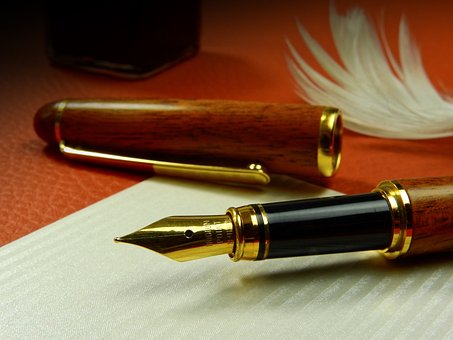 রচনাবলী
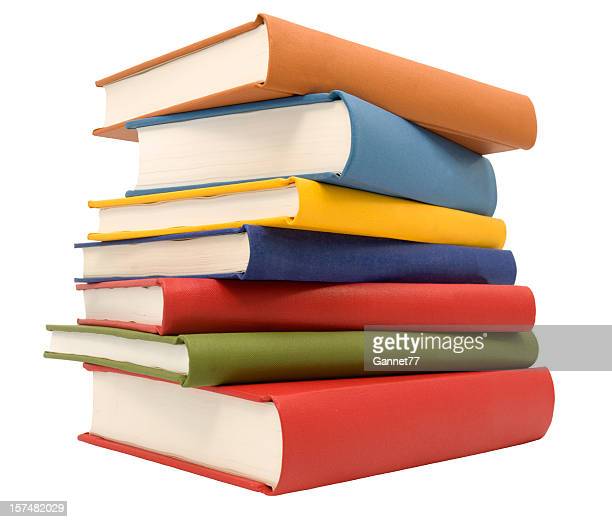 Sketches by boz (1833-1836)লন্ডনের নানা চিত্র প্রবন্ধ, গল্প এর মাধ্যমে এতে প্রকাশিত হয়েছে।
The posthumous papers of the pickwick club:
এটার মধ্যে প্রাণবন্ত কমেডি চিত্র আছে।
Oliver twist(1838): এখানে তিনি প্রথম মানবিক ভূমিকাতে অবতীর্ণ হলেন।  
 Nicholas nickelby(1838-1839): ভাবাবেগের  দ্বারা জীবনের সমস্যা সমাধানের কথা আছে এই গ্রন্থে।
The old curiosity (1841): এক বৃদ্ধ ও তার পৌত্রীর নানা দুর্দশার কথা আছে এখানে।  

American notes (1842): পর্যটন ধর্মী বই এটি।

Devid copperfield (1849): আত্মজীবনী মূলক গ্রন্থ।
ডিকেন্সের অন্যান্য উপন্যাস-
	Household words- 1854
	Little dorrit 1855-1857
	A tale of two cities- 1859
	Great Expectations- 1860
 	our mutual friend- 1865
ডিকেন্সের রচনার বৈশিষ্ট্য
১।কাহিনীর খণ্ডতা-
২।মানবতাবাদ -
৩।হাস্যরস ও করুণরস এর সমন্বয়- 
৪।সমাজ সংস্কারক চেতনা-  বারনাড শ তাকে ‘বিপ্লবী’ আখ্যা দিয়েছিলেন।
	পিকউইক পেপারস এ বিচারব্যবস্থা, অলিভার টুইস্ট এ শিশুদের জীবনের সমালোচনা করেছেন।
৫।অসংখ্য  চরিত্র-  নিন্মবিত্ত মধ্যবিত্ত চরিত্র এবং শিশু চরিত্রের সংখ্যা অধিক। 
৬।আত্মচরিতমূলক-
৭।রচনা শৈলী-
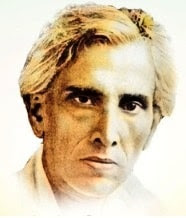 ডিকেন্স ও শরৎচন্দ্র
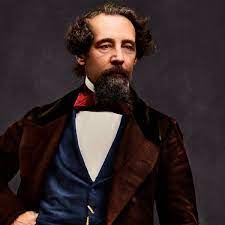 ১। উভয় লেখকই সমাজের আপামর সাধারণ মানুষের কথা আশ্রু সিক্ত ভাষায় প্রকাশ করেছেন। 
২।উভয়ের মধ্যেই একটি প্রতিবাদী মানসিকতা ছিলো প্রচ্ছন্ন-
৩।বুদ্ধি  অপেক্ষা হ্রদয়াবেগ কে গুরুত্ব দিয়েছেন দুজন লেখকই-
৪। ডিকেন্সের মতো শরৎচন্দ্রের নায়কারা আদর্শ চরিত্র-
৫। আত্ম জীবনী মুলক লেখা দুজনেই লিখেছেন-  



			একারণে শরৎচন্দ্র কে বাংলার ডিকেন্স বলা হয়।